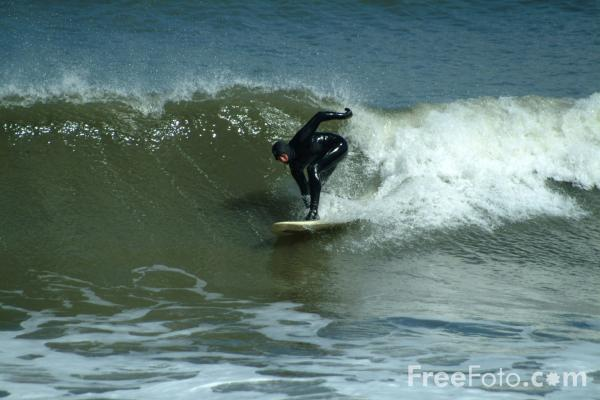 Waves
“The impetus is much quicker than the water, for it often happens that the wave flees the place of its creation, while the water does not …”
                                                                    Leonardo de Vinci
Waves Properties
Wave:
Transfers energy without transferring matter
Types of waves: Mechanical waves: Just waves that require a medium like water, air, ropes etc.
1. Transverse Waves:
The particles of the medium vibrate perpendicularly to the direction of the wave
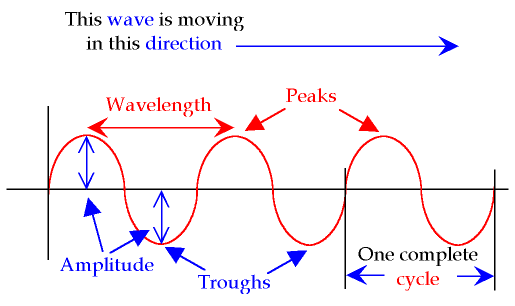 Waves & Energy Transfer
2. Longitudinal Waves:
The particles of the medium move  parallel to the direction of the wave
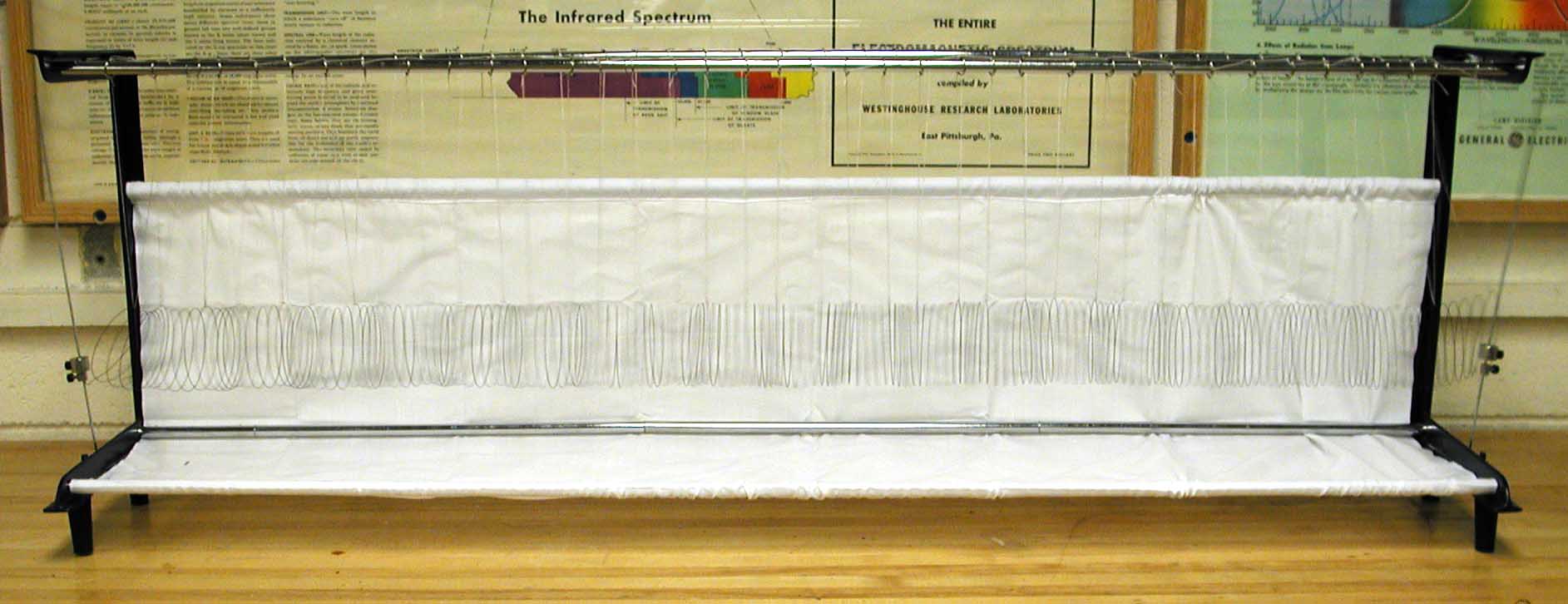 Waves & Energy Transfer
3. Surface Waves:
A mixture of transverse and longitudinal wave properties
Parts of a Wave: Terminology
Wave, pulse, amplitude, crest, trough, wavelength, period, frequency, in phase & out of phase
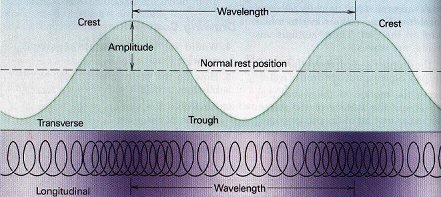 Pulse
Wave
Waves & Energy Transfer
1
1
f  =
T  =
T
f
Waves & Energy Transfer
Period (T):
The time to complete one cycle (a repeated event)
Measured in time units (sec., min. etc)
Frequency (f ):
The number of cycles per time
Measured in Hertz (cycle/sec.) or in r.p.m (revolution per min.)
and
Time
18 s
T  =
=
# cycles
45
1
=
1
0.40
f  =
T
Waves & Energy Transfer
Example 1.
A bicycle wheel makes 45 revolutions in 18 s. What is the period and frequency?
Solution:
=  0.40 s
=  2.5 Hz
Waves & Energy Transfer
Summing up the properties of waves so far:
Wave transfer energy without transferring mass
Three types of waves:
Transverse
Longitudinal
Surface waves
Wavelength, amplitude and pulse are important quantities in waves
Frequency & Period are reciprocals of each other 
The speed of a wave is set by the medium
Waves bounce off fixed-ends and free-ends differently
Wave reflection/refractiondiffraction
Wave reflection: When a wave bounces off something. Same rules apply, incident is equal to reflection.
Refraction: When waves ‘go around’ or ‘between’ something. Like how you can hear someone from around a corner or through an opening. 
Diffraction: When waves go from deep to shallow hitting the ground as a boundary. This, in water, makes the speed go up and the lambda, which means it gets bigger, like a tsunami
λ x ƒ
v  =
lambda
Universal Wave Equation
There is a relationship between the speed, wavelength, and frequency of a wave.
Where:
v = speed of the wave in m/s
λ = wavelength of the wave in m
ƒ = frequency of the wave in Hz
Universal Wave Equation
d
1220
v =
=
t
3.2
v
381.25
λ =
=
ƒ
670
Example 2:
A sound wave produced at a frequency of 670 Hz travels a distance of 1220 m in 3.2 s.
a. What is the speed of the sound wave?
Solution:
=  381 m/s
b. What is the wavelength of the wave?
=   0.569 m
Universal Wave Equation
Do Practice Problems #15 -21p. 386
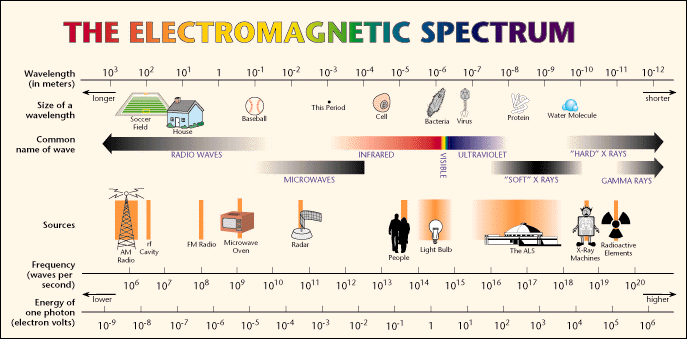 Electromagnetic Radiation
Light is a special form of waves that is created by changing electric and magnetic fields.
Light waves do not require a “medium” as  other waves do and travels at the speed of light (3.00 x 108 m/s)
Many different forms of electromagnetic radiation exists.
The only difference between the different forms is their frequency, wavelength and energy.
Radio waves
Radiowaves are long wavelength, low frequency and low energy electromagnetic radiation. They also are measured in MHz (10 to the power of 6). The radio in  your car picks these up, IE Sun FM is 99.9MHz.
They have all the properties of waves; they exhibit wave reflection, diffraction, and refraction.
They also show superposition properties and travel at the speed of light.
Wave Behavior
Recall that the speed of a mechanical wave depends on the medium it goes through. Examples like water, the depth of the water affects its speed and size.  
But what happens when waves move from one boundary to another, like to springs joined together (with difference tensions and length)
Types
Incident wave: The wave that strikes the boundary. Lets look on page 387. Note it keeps its position when transferring from A to B. IE up stays up or down down. 
Reflected wave: The wave reflected back after striking the boundary.
Side note: When we hit a wall with a wave we come back inverted (Ie pulse is inverted) with almost the same amplitude.
Wave Interference
Law of Superposition:
When two waves act on a single medium, the two waves will be “added” together to produce a single more complex wave.
Wave Superposition Demo
Continued
When waves meet they can either be constructive or destructive, dependent on what?
Node: When two waves meet and  because their amplitude's are opposite we get a flat line, called a node. 
Antinode: When two waves meet with similar amplitude's and don’t form a flat line, its called an antinode.
Lets look at 388.
Wave Interference
Standing Waves
A special case of wave superposition.
It is caused by two waves of identical wavelength traveling in opposite directions along a single medium and page 389.
Standing Wave Demo
Bridge Collapse – Standing Waves Gone Wild
Sound Stuff
Sound waves: Pressure variation that is transmitted though the air, or matter, is a sound wave. See table 15-1 on 405
Side note: Obviously they travel at different speeds in different mediums (ie temp, type etc)
 
Try problems on page 405.
Doppler Effect
Doppler effect is the perceived pitch of a sound as 2 objects are moving together or apart, IE a cop siren chasing you down
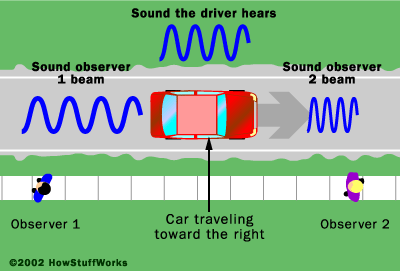 Change in frequency of the sound from a moving object as the object moves past some observer.
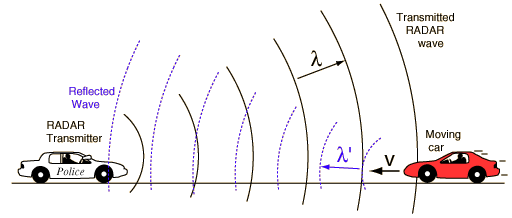 Show Example of waves undergoing Doppler Effect
Doppler Effect
Sonic Boom
A special case of the Doppler effect where the object generating the wave is actually moving faster than the wave.
This creates a “bow” wave of a super-wave that follows the moving object
Here is all this stuff together
Sonic Boom Explanation
Video of a Sonic boom in flight.
Doppler Effect Equation
ƒd = ƒs( (v – vd) / (v – vs))

Where ƒd is the frequency perceived by the detector and ƒs is the frequency perceived by the source. Vd is the velocity of the detector relative to the source and vs is the velocity of source relative to velocity of the wave. 
I suggest you write down the formula’s on page 408 and try on 409.